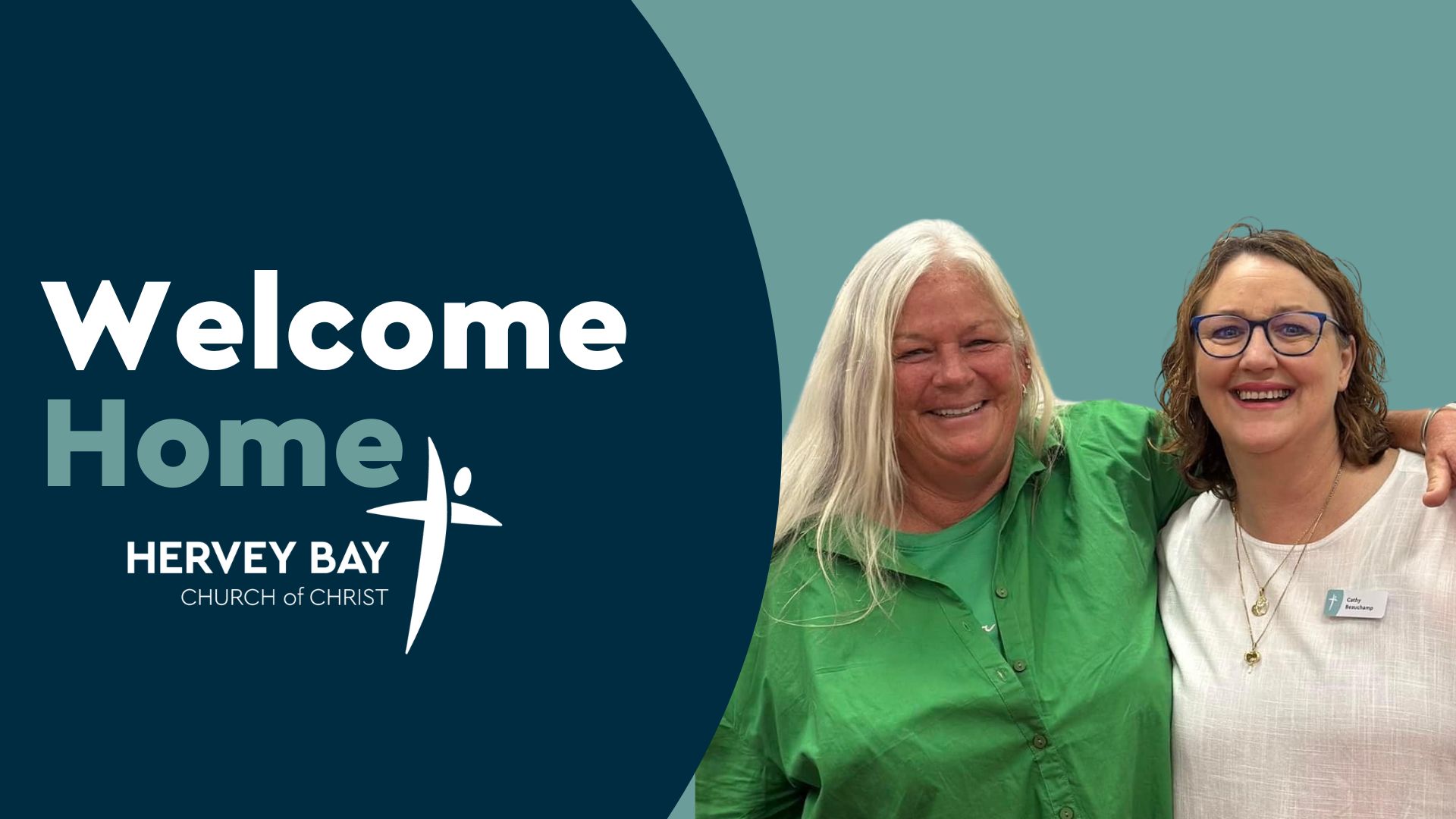 4
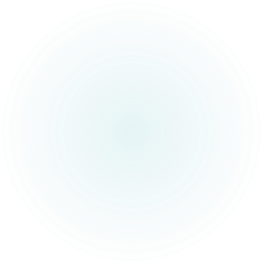 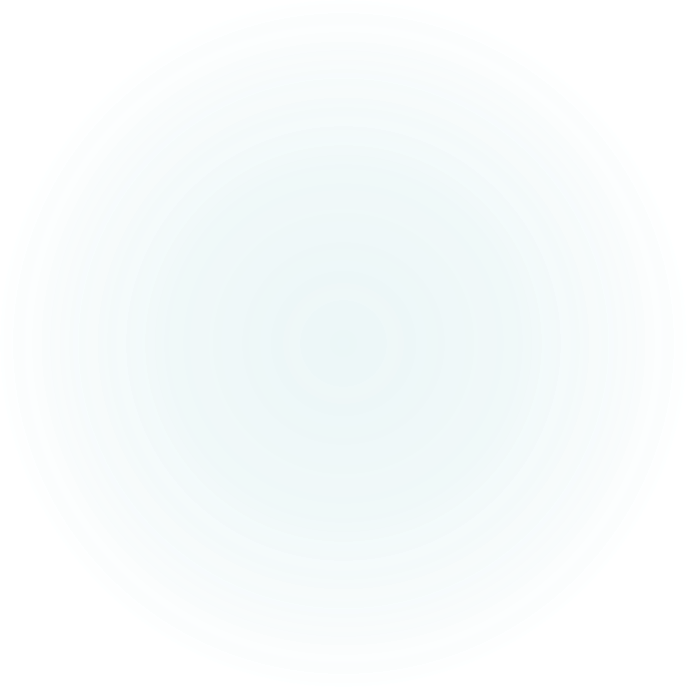 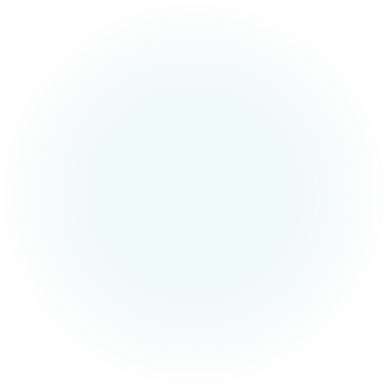 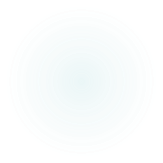 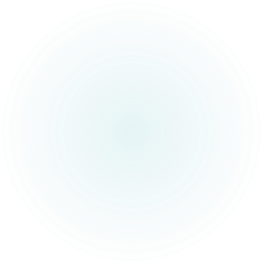 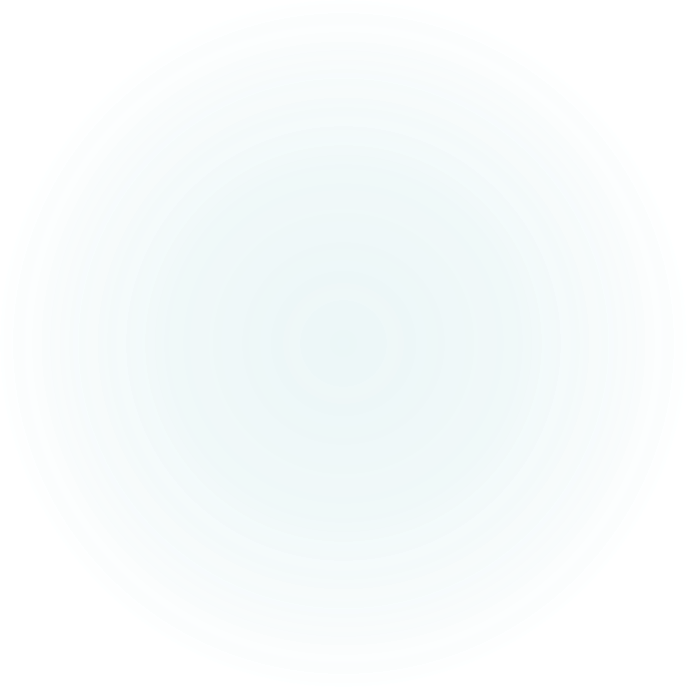 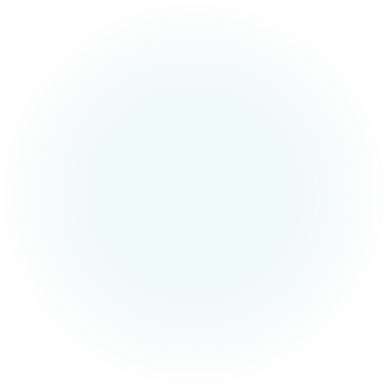 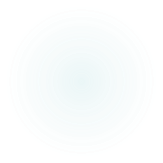 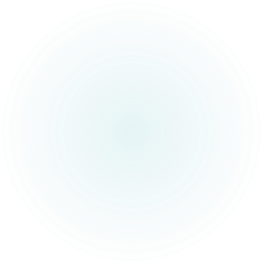 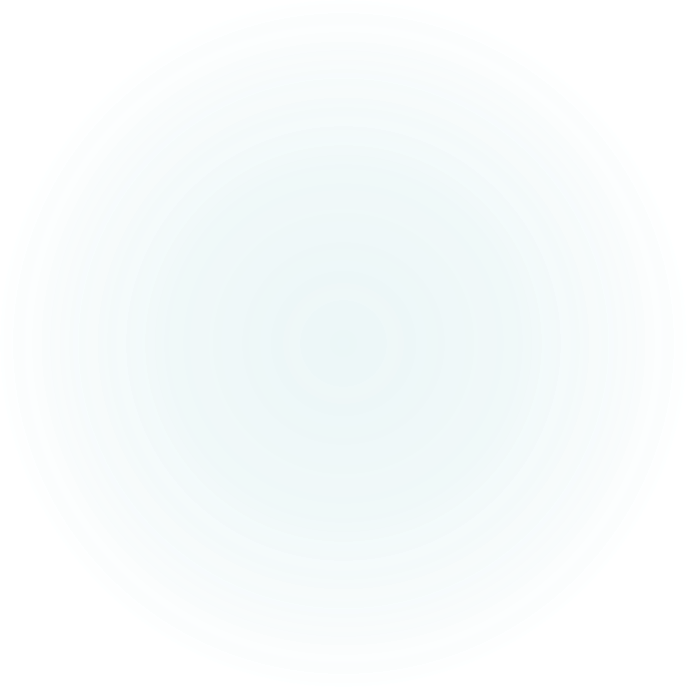 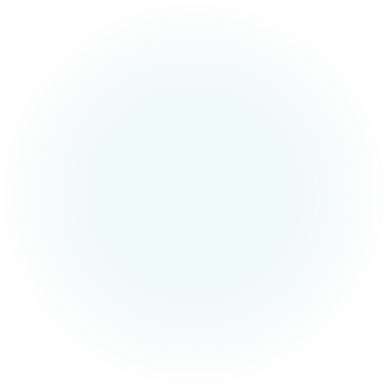 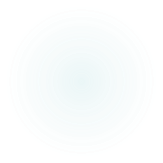 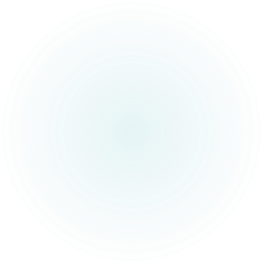 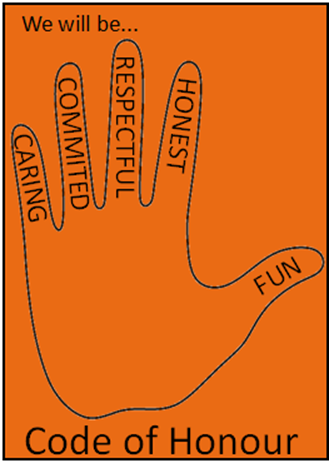 Safe
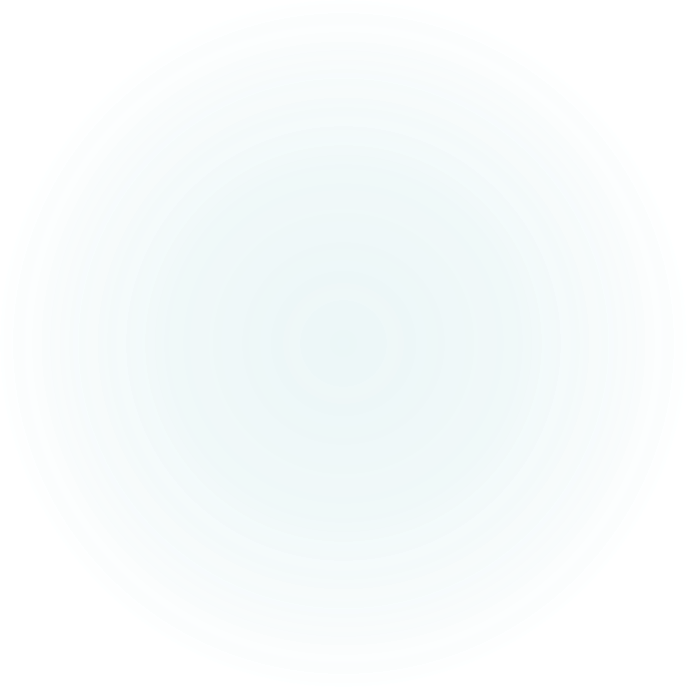 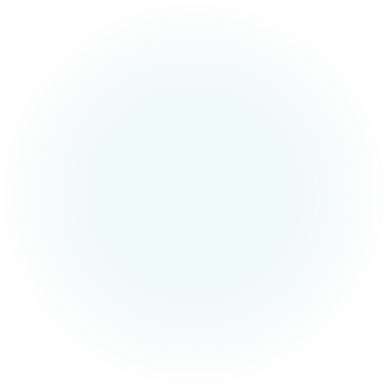 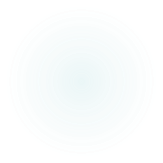 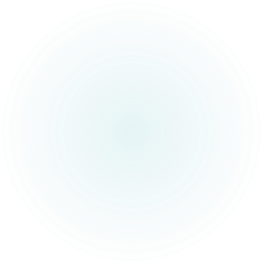 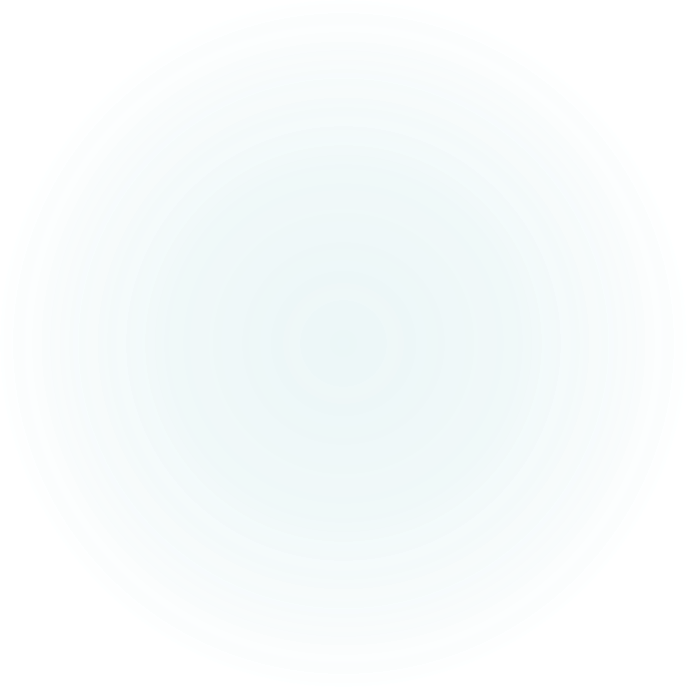 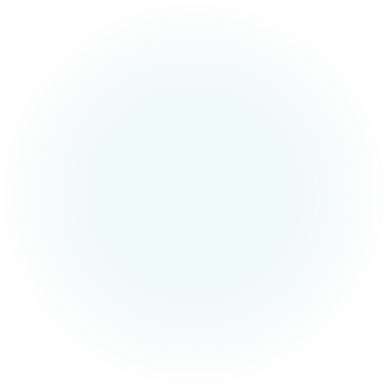 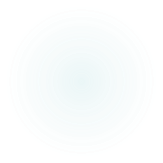 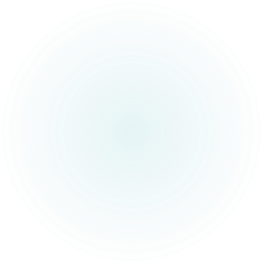 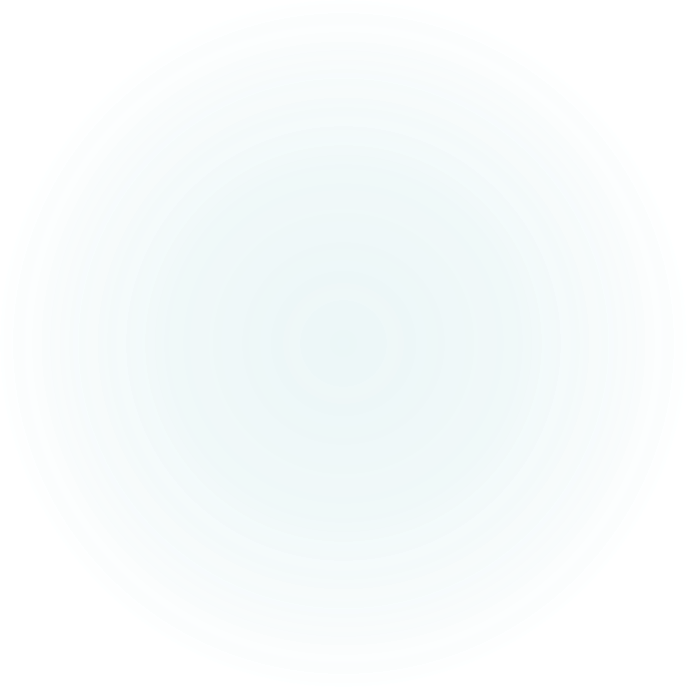 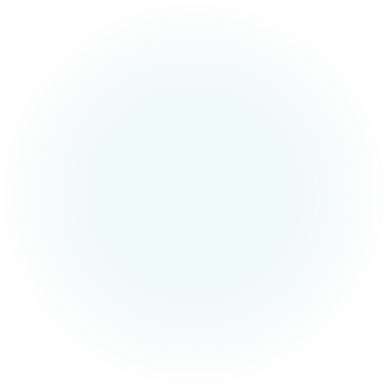 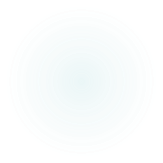 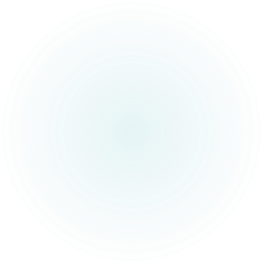 What is your day to day context?

Where have you seen God at work there?

How can we pray with you?
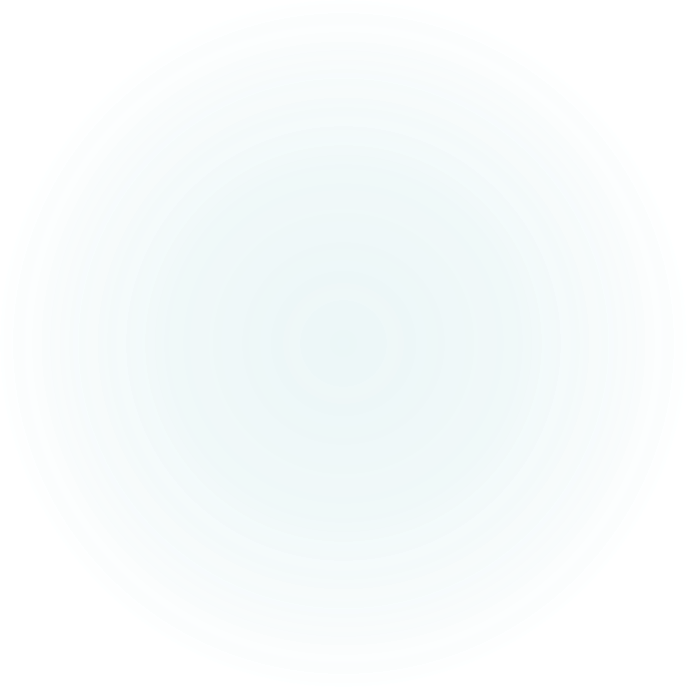 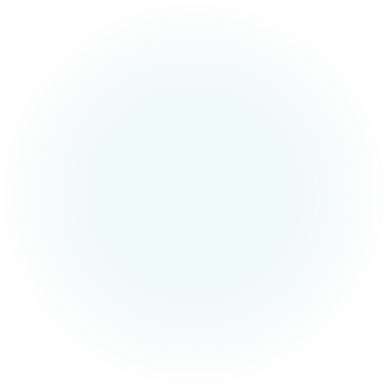 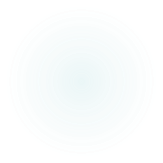